Pennsylvania Child Protective Services Law: An Update for Child Welfare Professionals
Disposition of casesTransfer of Learning
Module 6:
1
[Speaker Notes: Tech notes:
-Image origin: N/A

-Animation: N/A

-Activity info: N/A

-Glossary terms: N/A

-Citations: N/A]
Learning Objectives
Participants will be able to:
Describe CCYAs requirements for reporting case status to the Department.
Apply decision making tools to case scenarios to determine the disposition of cases.
2
Name Tents
3
Consideration of Culpability
The amended definition of child abuse requires evidence that “the person acted intentionally, knowingly, or recklessly when causing the injury or harm to the child or creating a risk of injury or harm to the child.”
Specifically, the CPSL states: “Conduct that causes injury or harm to a child or creates a risk of injury or harm to a child shall not be considered child abuse if there is no evidence that the person acted intentionally, knowingly or recklessly.”
4
[Speaker Notes: Tech notes:

-Image origin: N/A

-Animation: N/A

-Activity info: N/A

-Glossary terms: N/A

-Citations: Link law icon to citation below
23 PA. C. S. § 6303 c. Restatement of culpability.
(c)  Restatement of culpability.--Conduct that causes injury or harm to a child or creates a risk of injury or harm to a child shall not be considered child abuse if there is no evidence that the person acted intentionally, knowingly or recklessly when causing the injury or harm to the child or creating a risk of injury or harm to the child.]
Consideration of Culpability
“Intentionally, Knowingly, or Recklessly”
What does that mean?
Intentionally: 	Done with the direct purpose of causing the type of harm that resulted
Knowingly: 	Understanding that the harm is “practically certain to result” 
Recklessly: 	Conscious disregard for foreseeable risk 

The CPSL reached into the criminal law statute for its definition of these three terms.
5
[Speaker Notes: Tech notes:

-Image origin: N/A

-Animation: N/A

-Activity info: N/A

-Glossary terms: 
Intentionally
Knowingly
Recklessly

-Citations: Link law icon to citation below
23 PA. C.S. § 6303.  Definitions. (a) 
"Intentionally."  The term shall have the same meaning as provided in 18 Pa.C.S. § 302 (relating to general requirements of culpability). A person acts intentionally when they consciously engage in conduct of that nature or cause such a result and are aware of such circumstances or believe or hope that they exist.  18 Pa.C.S. § 302 (relating to general requirements of culpability)

"Knowingly."  The term shall have the same meaning as provided in 18 Pa.C.S. § 302 (relating to general requirements of culpability). A person acts knowingly when they are aware that their conduct is of that nature or that such circumstances exist and they are aware that it is practically certain that their conduct will cause such a result. 18 Pa.C.S. § 302 (relating to general requirements of culpability)

"Recklessly."  The term shall have the same meaning as provided in 18 Pa.C.S. § 302 (relating to general requirements of culpability) A person acts recklessly when they consciously disregard a substantial and justifiable risk that the material element exists or will result from their conduct.  The risk must be of such a nature and degree that, considering the nature and intent of the conduct and the circumstances known to them, its disregard involves a gross deviation from the standard of conduct that a reasonable person would observe in the situation. 18 Pa.C.S. § 302 (relating to general requirements of culpability)

(b.1)  Child abuse.--The term "child abuse" shall mean intentionally, knowingly or recklessly doing any of the following:]
Restatement of Culpability
Knowingly?
Remember: 
The terms knowingly, intentionally, and recklessly are not mutually exclusive, but at least one of the terms must apply to any situation and all types of alleged child abuse
Culpability
Intentionally?
Recklessly?
6
[Speaker Notes: Tech notes:
-Image origin: N/A

-Animation: N/A

-Activity info: Hover over the words Knowingly, Intentionally, and Recklessly to view the definition

-Glossary terms:
Knowingly
Intentionally
Recklessly
Child abuse

-Citations: N/A]
Old Definition of Child Abuse
(1) The term "child abuse" shall mean any of the following:
(i) Any recent act or failure to act by a perpetrator which causes nonaccidental serious physical injury to a child under 18 years of age.
(ii) An act or failure to act by a perpetrator which causes nonaccidental serious mental injury to or sexual abuse or sexual exploitation of a child under 18 years of age….
7
Nonaccidental
An injury that is the result of an intentional act that is committed with disregard of a substantial and unjustifiable risk.
8
Exclusion: Environmental Factors
As you know, environmental factors that are beyond a parent’s control cannot be deemed physical or mental abuse. 
The law was amended to clarify that this exclusion does not pertain to any person or entity defined under child care service, except for an adoptive parent.
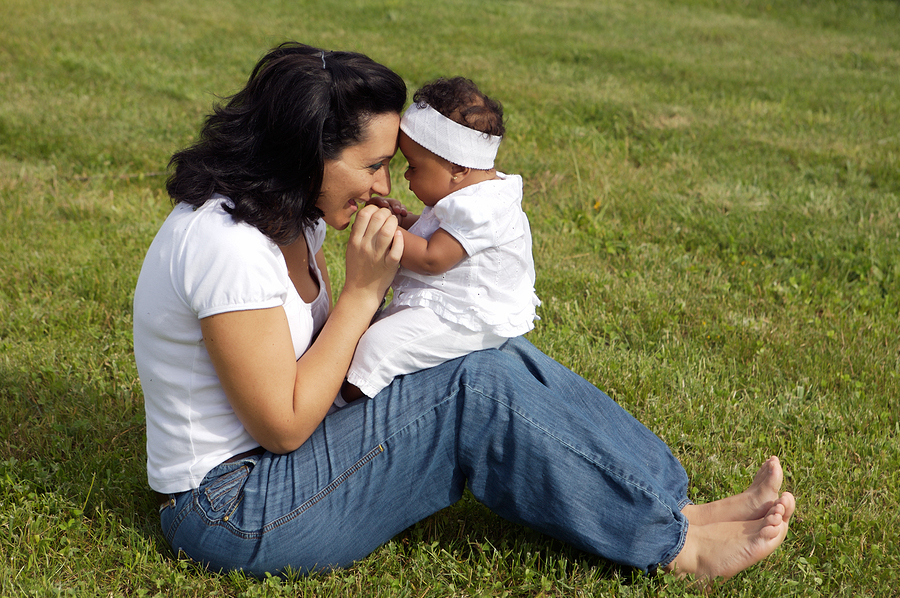 9
[Speaker Notes: Tech notes:

-Image origin: Big stock image: http://www.bigstockphoto.com/image-62501012/stock-photo-people-sitting-at-table-eating-food-in-homeless-shelter

-Animation: N/A

-Activity info: N/A

-Glossary terms:
Environmental factors
Child care service

-Citations: Link law icon to citation below
23 PA. C. S. § 6304.  Exclusions from Child Abuse
(a)  Environmental factors.--No child shall be deemed to be physically or mentally abused based on injuries that result solely from environmental factors, such as inadequate housing, furnishings, income, clothing and medical care, that are beyond the control of the parent or person responsible for the child's welfare with whom the child resides. This subsection shall not apply to any child-care service as defined in this chapter, excluding an adoptive parent.
(b)  Practice of religious beliefs.--If, upon investigation, the county agency determines that a child has not been provided needed medical or surgical care because of sincerely held religious beliefs of the child's parents or relative within the third degree of consanguinity and with whom the child resides, which beliefs are consistent with those of a bona fide religion, the child shall not be deemed to be physically or mentally abused. In such cases the following shall apply:
(1)  The county agency shall closely monitor the child and the child's family and shall seek court-ordered medical intervention when the lack of medical or surgical care threatens the child's life or long-term health.
(2)  All correspondence with a subject of the report and the records of the department and the county agency shall not reference child abuse and shall acknowledge the religious basis for the child's condition.
(3)  The family shall be referred for general protective services, if appropriate.
(4)  This subsection shall not apply if the failure to provide needed medical or surgical care causes the death of the child.
(5)  This subsection shall not apply to any child-care service as defined in this chapter, excluding an adoptive parent.
(c)  Use of force for supervision, control and safety purposes.--Subject to subsection (d), the use of reasonable force on or against a child by the child's own parent or person responsible for the child's welfare shall not be considered child abuse if any of the following conditions apply:
(1)  The use of reasonable force constitutes incidental, minor or reasonable physical contact with the child or other actions that are designed to maintain order and control.
(2)  The use of reasonable force is necessary:
(i)  to quell a disturbance or remove the child from the scene of a disturbance that threatens physical injury to persons or damage to property;
(ii)  to prevent the child from self-inflicted physical harm;
(iii)  for self-defense or the defense of another individual; or
(iv)  to obtain possession of weapons or other dangerous objects or controlled substances or paraphernalia that are on the child or within the control of the child.
(d)  Rights of parents.--Nothing in this chapter shall be construed to restrict the generally recognized existing rights of parents to use reasonable force on or against their children for the purposes of supervision, control and discipline of their children. Such reasonable force shall not constitute child abuse.
(e)  Participation in events that involve physical contact with child.--An individual participating in a practice or competition in an interscholastic sport, physical education, a recreational activity or an extracurricular activity that involves physical contact with a child does not, in itself, constitute contact that is subject to the reporting requirements of this chapter.
(f)  Child-on-child contact.--
(1)  Harm or injury to a child that results from the act of another child shall not constitute child abuse unless the child who caused the harm or injury is a perpetrator.
(2)  Notwithstanding paragraph (1), the following shall apply:
(i)  Acts constituting any of the following crimes against a child shall be subject to the reporting requirements of this chapter:
(A)  rape as defined in 18 Pa.C.S. § 3121 (relating to rape);
(B)  involuntary deviate sexual intercourse as defined in 18 Pa.C.S. § 3123 (relating to involuntary deviate sexual intercourse);
(C)  sexual assault as defined in 18 Pa.C.S. § 3124.1 (relating to sexual assault);
(D)  aggravated indecent assault as defined in 18 Pa.C.S. § 3125 (relating to aggravated indecent assault);
(E)  indecent assault as defined in 18 Pa.C.S. § 3126 (relating to indecent assault); and
(F)  indecent exposure as defined in 18 Pa.C.S. § 3127 (relating to indecent exposure).
(ii)  No child shall be deemed to be a perpetrator of child abuse based solely on physical or mental injuries caused to another child in the course of a dispute, fight or scuffle entered into by mutual consent.
(iii)  A law enforcement official who receives a report of suspected child abuse is not required to make a report to the department under section 6334(a) (relating to disposition of complaints received), if the person allegedly responsible for the child abuse is a nonperpetrator child.
(g)  Defensive force.--Reasonable force for self-defense or the defense of another individual, consistent with the provisions of 18 Pa.C.S. §§ 505 (relating to use of force in self-protection) and 506 (relating to use of force for the protection of other persons), shall not be considered child abuse.
(Dec. 18, 2013, P.L.1170, No.108, eff. Dec. 31, 2014)]
Exclusions: Religious Beliefs
You also know that if a child has not been provided needed medical or surgical care because of sincerely held religious beliefs, when those beliefs are consistent with a bona fide religion, that the child can not be deemed to be abused.
This section of the law has been amended to:
Exclude situations  that result in the child’s death due to a failure to provide needed medical care or surgical care
Clarify that this exclusion does not apply to child care services, except for adoptive parents
Include caregivers within the third degree of consanguinity, and with whom the child resides
10
[Speaker Notes: Tech notes:

-Image origin: N/A

-Animation: N/A

-Activity info: N/a

-Glossary terms:
Third degree of consanguinity

-Citations: Link law icon to citation below
23 PA. C.S. § 6304.  Exclusions from child abuse

(a)  Environmental factors.--No child shall be deemed to be physically or mentally abused based on injuries that result solely from environmental factors, such as inadequate housing, furnishings, income, clothing and medical care, that are beyond the control of the parent or person responsible for the child's welfare with whom the child resides. This subsection shall not apply to any child-care service as defined in this chapter, excluding an adoptive parent.
(b)  Practice of religious beliefs.--If, upon investigation, the county agency determines that a child has not been provided needed medical or surgical care because of sincerely held religious beliefs of the child's parents or relative within the third degree of consanguinity and with whom the child resides, which beliefs are consistent with those of a bona fide religion, the child shall not be deemed to be physically or mentally abused. In such cases the following shall apply:
(1)  The county agency shall closely monitor the child and the child's family and shall seek court-ordered medical intervention when the lack of medical or surgical care threatens the child's life or long-term health.
(2)  All correspondence with a subject of the report and the records of the department and the county agency shall not reference child abuse and shall acknowledge the religious basis for the child's condition.
(3)  The family shall be referred for general protective services, if appropriate.
(4)  This subsection shall not apply if the failure to provide needed medical or surgical care causes the death of the child.
(5)  This subsection shall not apply to any child-care service as defined in this chapter, excluding an adoptive parent.
(c)  Use of force for supervision, control and safety purposes.--Subject to subsection (d), the use of reasonable force on or against a child by the child's own parent or person responsible for the child's welfare shall not be considered child abuse if any of the following conditions apply:
(1)  The use of reasonable force constitutes incidental, minor or reasonable physical contact with the child or other actions that are designed to maintain order and control.
(2)  The use of reasonable force is necessary:
(i)  to quell a disturbance or remove the child from the scene of a disturbance that threatens physical injury to persons or damage to property;
(ii)  to prevent the child from self-inflicted physical harm;
(iii)  for self-defense or the defense of another individual; or
(iv)  to obtain possession of weapons or other dangerous objects or controlled substances or paraphernalia that are on the child or within the control of the child.
(d)  Rights of parents.--Nothing in this chapter shall be construed to restrict the generally recognized existing rights of parents to use reasonable force on or against their children for the purposes of supervision, control and discipline of their children. Such reasonable force shall not constitute child abuse.
(e)  Participation in events that involve physical contact with child.--An individual participating in a practice or competition in an interscholastic sport, physical education, a recreational activity or an extracurricular activity that involves physical contact with a child does not, in itself, constitute contact that is subject to the reporting requirements of this chapter.
(f)  Child-on-child contact.--
(1)  Harm or injury to a child that results from the act of another child shall not constitute child abuse unless the child who caused the harm or injury is a perpetrator.
(2)  Notwithstanding paragraph (1), the following shall apply:
(i)  Acts constituting any of the following crimes against a child shall be subject to the reporting requirements of this chapter:
(A)  rape as defined in 18 Pa.C.S. § 3121 (relating to rape);
(B)  involuntary deviate sexual intercourse as defined in 18 Pa.C.S. § 3123 (relating to involuntary deviate sexual intercourse);
(C)  sexual assault as defined in 18 Pa.C.S. § 3124.1 (relating to sexual assault);
(D)  aggravated indecent assault as defined in 18 Pa.C.S. § 3125 (relating to aggravated indecent assault);
(E)  indecent assault as defined in 18 Pa.C.S. § 3126 (relating to indecent assault); and
(F)  indecent exposure as defined in 18 Pa.C.S. § 3127 (relating to indecent exposure).
(ii)  No child shall be deemed to be a perpetrator of child abuse based solely on physical or mental injuries caused to another child in the course of a dispute, fight or scuffle entered into by mutual consent.
(iii)  A law enforcement official who receives a report of suspected child abuse is not required to make a report to the department under section 6334(a) (relating to disposition of complaints received), if the person allegedly responsible for the child abuse is a nonperpetrator child.
(g)  Defensive force.--Reasonable force for self-defense or the defense of another individual, consistent with the provisions of 18 Pa.C.S. §§ 505 (relating to use of force in self-protection) and 506 (relating to use of force for the protection of other persons), shall not be considered child abuse.
(Dec. 18, 2013, P.L.1170, No.108, eff. Dec. 31, 2014)



the third degree of consanguinity: Can we link to the chart of consanguinity? 

The county agency shall closely monitor the child and the child's family and shall seek court-ordered medical intervention when the lack of medical or surgical care threatens the child's life or long-term health.
All correspondence with a subject of the report and the records of the department and the county agency shall not reference child abuse and shall acknowledge the religious basis for the child 1 s condition.
The family shall be referred for general protective services, if appropriate]
Exclusions: Reasonable Force
A new exclusion to child abuse refers to the use of reasonable force on or against a child by the child's own parent or a person responsible for the child's welfare. An act will not be considered child abuse if any of the following conditions apply:
The use of reasonable force constitutes incidental, minor or  reasonable physical contact with  the child or other actions that are designed to maintain order and control
The use of reasonable force is necessary:
To quell a disturbance or remove the child from the scene of a disturbance that threatens physical injury to persons or damage to property
To prevent the child from self-inflicted physical harm 
For self-defense or the defense of another individual
To obtain possession of weapons or other dangerous objects or controlled substances or paraphernalia that are on the child or within the control of the child
11
[Speaker Notes: Tech notes:

-Image origin: N/A

-Animation: N/A

-Activity info: N/A

-Glossary terms:
Child
Parent
Person responsible for the child’s welfare
Act

-Citations: Link law icon to citation below
23 PA. C.S. § 6304.  Exclusions from child abuse

(a)  Environmental factors.--No child shall be deemed to be physically or mentally abused based on injuries that result solely from environmental factors, such as inadequate housing, furnishings, income, clothing and medical care, that are beyond the control of the parent or person responsible for the child's welfare with whom the child resides. This subsection shall not apply to any child-care service as defined in this chapter, excluding an adoptive parent.
(b)  Practice of religious beliefs.--If, upon investigation, the county agency determines that a child has not been provided needed medical or surgical care because of sincerely held religious beliefs of the child's parents or relative within the third degree of consanguinity and with whom the child resides, which beliefs are consistent with those of a bona fide religion, the child shall not be deemed to be physically or mentally abused. In such cases the following shall apply:
(1)  The county agency shall closely monitor the child and the child's family and shall seek court-ordered medical intervention when the lack of medical or surgical care threatens the child's life or long-term health.
(2)  All correspondence with a subject of the report and the records of the department and the county agency shall not reference child abuse and shall acknowledge the religious basis for the child's condition.
(3)  The family shall be referred for general protective services, if appropriate.
(4)  This subsection shall not apply if the failure to provide needed medical or surgical care causes the death of the child.
(5)  This subsection shall not apply to any child-care service as defined in this chapter, excluding an adoptive parent.
(c)  Use of force for supervision, control and safety purposes.--Subject to subsection (d), the use of reasonable force on or against a child by the child's own parent or person responsible for the child's welfare shall not be considered child abuse if any of the following conditions apply:
(1)  The use of reasonable force constitutes incidental, minor or reasonable physical contact with the child or other actions that are designed to maintain order and control.
(2)  The use of reasonable force is necessary:
(i)  to quell a disturbance or remove the child from the scene of a disturbance that threatens physical injury to persons or damage to property;
(ii)  to prevent the child from self-inflicted physical harm;
(iii)  for self-defense or the defense of another individual; or
(iv)  to obtain possession of weapons or other dangerous objects or controlled substances or paraphernalia that are on the child or within the control of the child.
(d)  Rights of parents.--Nothing in this chapter shall be construed to restrict the generally recognized existing rights of parents to use reasonable force on or against their children for the purposes of supervision, control and discipline of their children. Such reasonable force shall not constitute child abuse.
(e)  Participation in events that involve physical contact with child.--An individual participating in a practice or competition in an interscholastic sport, physical education, a recreational activity or an extracurricular activity that involves physical contact with a child does not, in itself, constitute contact that is subject to the reporting requirements of this chapter.
(f)  Child-on-child contact.--
(1)  Harm or injury to a child that results from the act of another child shall not constitute child abuse unless the child who caused the harm or injury is a perpetrator.
(2)  Notwithstanding paragraph (1), the following shall apply:
(i)  Acts constituting any of the following crimes against a child shall be subject to the reporting requirements of this chapter:
(A)  rape as defined in 18 Pa.C.S. § 3121 (relating to rape);
(B)  involuntary deviate sexual intercourse as defined in 18 Pa.C.S. § 3123 (relating to involuntary deviate sexual intercourse);
(C)  sexual assault as defined in 18 Pa.C.S. § 3124.1 (relating to sexual assault);
(D)  aggravated indecent assault as defined in 18 Pa.C.S. § 3125 (relating to aggravated indecent assault);
(E)  indecent assault as defined in 18 Pa.C.S. § 3126 (relating to indecent assault); and
(F)  indecent exposure as defined in 18 Pa.C.S. § 3127 (relating to indecent exposure).
(ii)  No child shall be deemed to be a perpetrator of child abuse based solely on physical or mental injuries caused to another child in the course of a dispute, fight or scuffle entered into by mutual consent.
(iii)  A law enforcement official who receives a report of suspected child abuse is not required to make a report to the department under section 6334(a) (relating to disposition of complaints received), if the person allegedly responsible for the child abuse is a nonperpetrator child.
(g)  Defensive force.--Reasonable force for self-defense or the defense of another individual, consistent with the provisions of 18 Pa.C.S. §§ 505 (relating to use of force in self-protection) and 506 (relating to use of force for the protection of other persons), shall not be considered child abuse.
(Dec. 18, 2013, P.L.1170, No.108, eff. Dec. 31, 2014)]
Exclusions: Contact During Sports and Extracurricular Activities
An additional new exclusion to the substantiation of child abuse states that an  individual participating in a practice or competition in an interscholastic sport, physical education, a recreational activity or an extracurricular activity that involves physical contact with a child does not, in itself, constitute contact subject to reporting requirements.
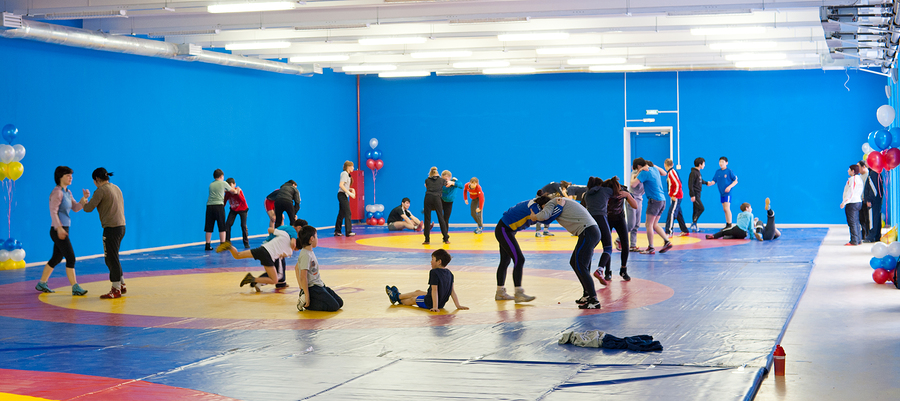 12
[Speaker Notes: Tech notes:

-Image origin: Clipart: Football coach, wearing a headset

-Animation: N/A

-Activity info: “law” button in bottom corner should link participant to CPSL section 6304e

-Glossary terms: N/A

-Citations: 
23 PA. C.S. § 6304.  Exclusions from child abuse
(a)  Environmental factors.--No child shall be deemed to be physically or mentally abused based on injuries that result solely from environmental factors, such as inadequate housing, furnishings, income, clothing and medical care, that are beyond the control of the parent or person responsible for the child's welfare with whom the child resides. This subsection shall not apply to any child-care service as defined in this chapter, excluding an adoptive parent.
(b)  Practice of religious beliefs.--If, upon investigation, the county agency determines that a child has not been provided needed medical or surgical care because of sincerely held religious beliefs of the child's parents or relative within the third degree of consanguinity and with whom the child resides, which beliefs are consistent with those of a bona fide religion, the child shall not be deemed to be physically or mentally abused. In such cases the following shall apply:
(1)  The county agency shall closely monitor the child and the child's family and shall seek court-ordered medical intervention when the lack of medical or surgical care threatens the child's life or long-term health.
(2)  All correspondence with a subject of the report and the records of the department and the county agency shall not reference child abuse and shall acknowledge the religious basis for the child's condition.
(3)  The family shall be referred for general protective services, if appropriate.
(4)  This subsection shall not apply if the failure to provide needed medical or surgical care causes the death of the child.
(5)  This subsection shall not apply to any child-care service as defined in this chapter, excluding an adoptive parent.
(c)  Use of force for supervision, control and safety purposes.--Subject to subsection (d), the use of reasonable force on or against a child by the child's own parent or person responsible for the child's welfare shall not be considered child abuse if any of the following conditions apply:
(1)  The use of reasonable force constitutes incidental, minor or reasonable physical contact with the child or other actions that are designed to maintain order and control.
(2)  The use of reasonable force is necessary:
(i)  to quell a disturbance or remove the child from the scene of a disturbance that threatens physical injury to persons or damage to property;
(ii)  to prevent the child from self-inflicted physical harm;
(iii)  for self-defense or the defense of another individual; or
(iv)  to obtain possession of weapons or other dangerous objects or controlled substances or paraphernalia that are on the child or within the control of the child.
(d)  Rights of parents.--Nothing in this chapter shall be construed to restrict the generally recognized existing rights of parents to use reasonable force on or against their children for the purposes of supervision, control and discipline of their children. Such reasonable force shall not constitute child abuse.
(e)  Participation in events that involve physical contact with child.--An individual participating in a practice or competition in an interscholastic sport, physical education, a recreational activity or an extracurricular activity that involves physical contact with a child does not, in itself, constitute contact that is subject to the reporting requirements of this chapter.
(f)  Child-on-child contact.--
(1)  Harm or injury to a child that results from the act of another child shall not constitute child abuse unless the child who caused the harm or injury is a perpetrator.
(2)  Notwithstanding paragraph (1), the following shall apply:
(i)  Acts constituting any of the following crimes against a child shall be subject to the reporting requirements of this chapter:
(A)  rape as defined in 18 Pa.C.S. § 3121 (relating to rape);
(B)  involuntary deviate sexual intercourse as defined in 18 Pa.C.S. § 3123 (relating to involuntary deviate sexual intercourse);
(C)  sexual assault as defined in 18 Pa.C.S. § 3124.1 (relating to sexual assault);
(D)  aggravated indecent assault as defined in 18 Pa.C.S. § 3125 (relating to aggravated indecent assault);
(E)  indecent assault as defined in 18 Pa.C.S. § 3126 (relating to indecent assault); and
(F)  indecent exposure as defined in 18 Pa.C.S. § 3127 (relating to indecent exposure).
(ii)  No child shall be deemed to be a perpetrator of child abuse based solely on physical or mental injuries caused to another child in the course of a dispute, fight or scuffle entered into by mutual consent.
(iii)  A law enforcement official who receives a report of suspected child abuse is not required to make a report to the department under section 6334(a) (relating to disposition of complaints received), if the person allegedly responsible for the child abuse is a nonperpetrator child.
(g)  Defensive force.--Reasonable force for self-defense or the defense of another individual, consistent with the provisions of 18 Pa.C.S. §§ 505 (relating to use of force in self-protection) and 506 (relating to use of force for the protection of other persons), shall not be considered child abuse.
(Dec. 18, 2013, P.L.1170, No.108, eff. Dec. 31, 2014)]
Exclusions: Child on Child Contact
Harm or injury to a child that results from the act of another child is not considered child abuse unless:
The child who caused the injury is also a perpetrator
Any of the following sexual offenses were committed:
Rape
Involuntary deviate sexual intercourse
Sexual assault
Aggravated indecent assault
Indecent assault 
Indecent exposure
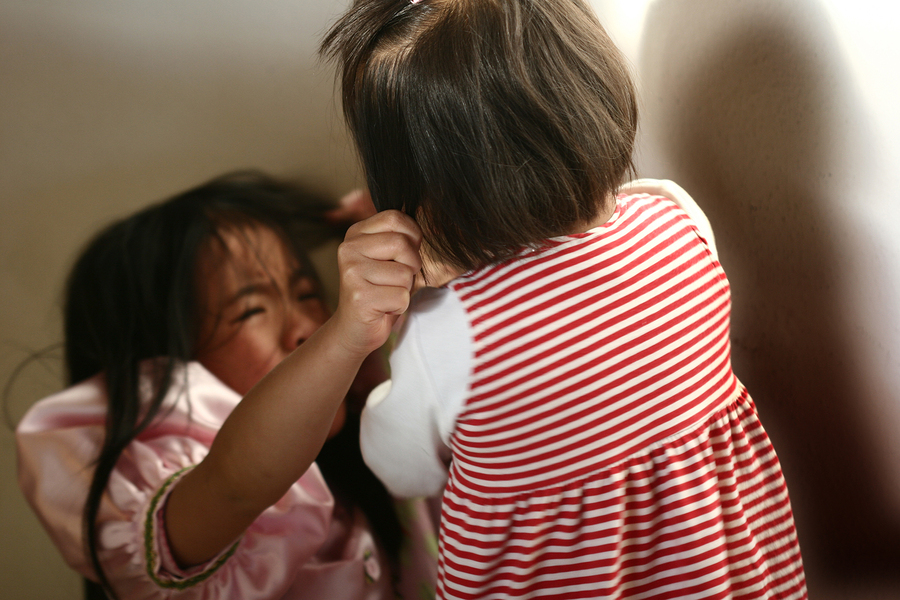 13
[Speaker Notes: Tech notes:

-Image origin: Big Stock

-Animation: N/A

-Activity info: N/A

-Glossary terms: N/A

-Citations: Link law icon to citation below, link to section (e)
23 PA. C.S. § 6304.  Exclusions from child abuse
(a)  Environmental factors.--No child shall be deemed to be physically or mentally abused based on injuries that result solely from environmental factors, such as inadequate housing, furnishings, income, clothing and medical care, that are beyond the control of the parent or person responsible for the child's welfare with whom the child resides. This subsection shall not apply to any child-care service as defined in this chapter, excluding an adoptive parent.
(b)  Practice of religious beliefs.--If, upon investigation, the county agency determines that a child has not been provided needed medical or surgical care because of sincerely held religious beliefs of the child's parents or relative within the third degree of consanguinity and with whom the child resides, which beliefs are consistent with those of a bona fide religion, the child shall not be deemed to be physically or mentally abused. In such cases the following shall apply:
(1)  The county agency shall closely monitor the child and the child's family and shall seek court-ordered medical intervention when the lack of medical or surgical care threatens the child's life or long-term health.
(2)  All correspondence with a subject of the report and the records of the department and the county agency shall not reference child abuse and shall acknowledge the religious basis for the child's condition.
(3)  The family shall be referred for general protective services, if appropriate.
(4)  This subsection shall not apply if the failure to provide needed medical or surgical care causes the death of the child.
(5)  This subsection shall not apply to any child-care service as defined in this chapter, excluding an adoptive parent.
(c)  Use of force for supervision, control and safety purposes.--Subject to subsection (d), the use of reasonable force on or against a child by the child's own parent or person responsible for the child's welfare shall not be considered child abuse if any of the following conditions apply:
(1)  The use of reasonable force constitutes incidental, minor or reasonable physical contact with the child or other actions that are designed to maintain order and control.
(2)  The use of reasonable force is necessary:
(i)  to quell a disturbance or remove the child from the scene of a disturbance that threatens physical injury to persons or damage to property;
(ii)  to prevent the child from self-inflicted physical harm;
(iii)  for self-defense or the defense of another individual; or
(iv)  to obtain possession of weapons or other dangerous objects or controlled substances or paraphernalia that are on the child or within the control of the child.
(d)  Rights of parents.--Nothing in this chapter shall be construed to restrict the generally recognized existing rights of parents to use reasonable force on or against their children for the purposes of supervision, control and discipline of their children. Such reasonable force shall not constitute child abuse.
(e)  Participation in events that involve physical contact with child.--An individual participating in a practice or competition in an interscholastic sport, physical education, a recreational activity or an extracurricular activity that involves physical contact with a child does not, in itself, constitute contact that is subject to the reporting requirements of this chapter.
(f)  Child-on-child contact.--
(1)  Harm or injury to a child that results from the act of another child shall not constitute child abuse unless the child who caused the harm or injury is a perpetrator.
(2)  Notwithstanding paragraph (1), the following shall apply:
(i)  Acts constituting any of the following crimes against a child shall be subject to the reporting requirements of this chapter:
(A)  rape as defined in 18 Pa.C.S. § 3121 (relating to rape);
(B)  involuntary deviate sexual intercourse as defined in 18 Pa.C.S. § 3123 (relating to involuntary deviate sexual intercourse);
(C)  sexual assault as defined in 18 Pa.C.S. § 3124.1 (relating to sexual assault);
(D)  aggravated indecent assault as defined in 18 Pa.C.S. § 3125 (relating to aggravated indecent assault);
(E)  indecent assault as defined in 18 Pa.C.S. § 3126 (relating to indecent assault); and
(F)  indecent exposure as defined in 18 Pa.C.S. § 3127 (relating to indecent exposure).
(ii)  No child shall be deemed to be a perpetrator of child abuse based solely on physical or mental injuries caused to another child in the course of a dispute, fight or scuffle entered into by mutual consent.
(iii)  A law enforcement official who receives a report of suspected child abuse is not required to make a report to the department under section 6334(a) (relating to disposition of complaints received), if the person allegedly responsible for the child abuse is a nonperpetrator child.
(g)  Defensive force.--Reasonable force for self-defense or the defense of another individual, consistent with the provisions of 18 Pa.C.S. §§ 505 (relating to use of force in self-protection) and 506 (relating to use of force for the protection of other persons), shall not be considered child abuse.
(Dec. 18, 2013, P.L.1170, No.108, eff. Dec. 31, 2014)]
Exclusions: Child on Child Contact
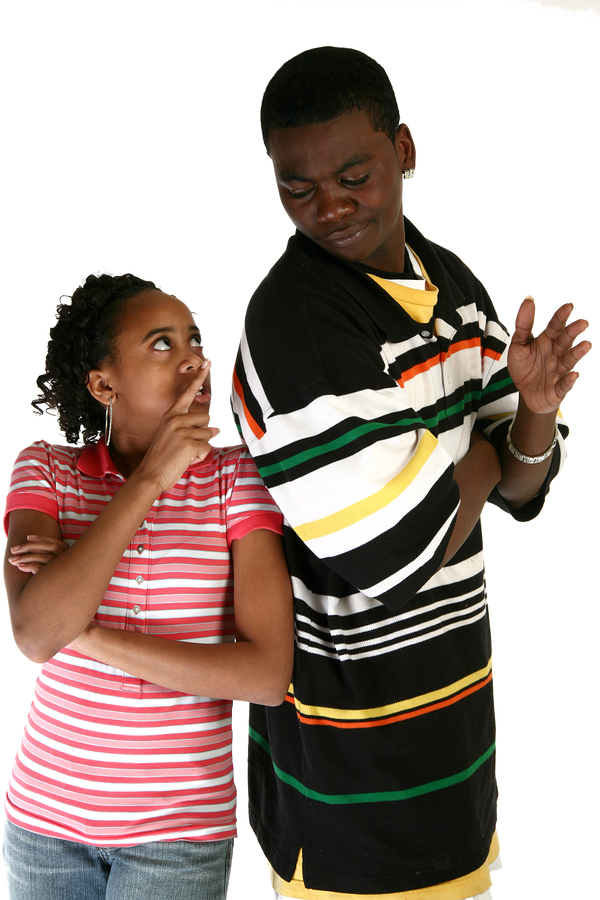 The law specifies that no child shall be deemed to be a perpetrator of child abuse based solely on physical or mental injuries caused to another child in the course of a dispute, fight or scuffle entered into by mutual consent.
14
[Speaker Notes: Tech notes:

-Image origin: Big Stock

-Animation: N/A

-Activity info: N/A

-Glossary terms: N/A

-Citations: Link law icon to citation below, link to section 6304 f 2 ii and iii
23 PA. C.S. § 6304.  Exclusions from child abuse
(a)  Environmental factors.--No child shall be deemed to be physically or mentally abused based on injuries that result solely from environmental factors, such as inadequate housing, furnishings, income, clothing and medical care, that are beyond the control of the parent or person responsible for the child's welfare with whom the child resides. This subsection shall not apply to any child-care service as defined in this chapter, excluding an adoptive parent.
(b)  Practice of religious beliefs.--If, upon investigation, the county agency determines that a child has not been provided needed medical or surgical care because of sincerely held religious beliefs of the child's parents or relative within the third degree of consanguinity and with whom the child resides, which beliefs are consistent with those of a bona fide religion, the child shall not be deemed to be physically or mentally abused. In such cases the following shall apply:
(1)  The county agency shall closely monitor the child and the child's family and shall seek court-ordered medical intervention when the lack of medical or surgical care threatens the child's life or long-term health.
(2)  All correspondence with a subject of the report and the records of the department and the county agency shall not reference child abuse and shall acknowledge the religious basis for the child's condition.
(3)  The family shall be referred for general protective services, if appropriate.
(4)  This subsection shall not apply if the failure to provide needed medical or surgical care causes the death of the child.
(5)  This subsection shall not apply to any child-care service as defined in this chapter, excluding an adoptive parent.
(c)  Use of force for supervision, control and safety purposes.--Subject to subsection (d), the use of reasonable force on or against a child by the child's own parent or person responsible for the child's welfare shall not be considered child abuse if any of the following conditions apply:
(1)  The use of reasonable force constitutes incidental, minor or reasonable physical contact with the child or other actions that are designed to maintain order and control.
(2)  The use of reasonable force is necessary:
(i)  to quell a disturbance or remove the child from the scene of a disturbance that threatens physical injury to persons or damage to property;
(ii)  to prevent the child from self-inflicted physical harm;
(iii)  for self-defense or the defense of another individual; or
(iv)  to obtain possession of weapons or other dangerous objects or controlled substances or paraphernalia that are on the child or within the control of the child.
(d)  Rights of parents.--Nothing in this chapter shall be construed to restrict the generally recognized existing rights of parents to use reasonable force on or against their children for the purposes of supervision, control and discipline of their children. Such reasonable force shall not constitute child abuse.
(e)  Participation in events that involve physical contact with child.--An individual participating in a practice or competition in an interscholastic sport, physical education, a recreational activity or an extracurricular activity that involves physical contact with a child does not, in itself, constitute contact that is subject to the reporting requirements of this chapter.
(f)  Child-on-child contact.--
(1)  Harm or injury to a child that results from the act of another child shall not constitute child abuse unless the child who caused the harm or injury is a perpetrator.
(2)  Notwithstanding paragraph (1), the following shall apply:
(i)  Acts constituting any of the following crimes against a child shall be subject to the reporting requirements of this chapter:
(A)  rape as defined in 18 Pa.C.S. § 3121 (relating to rape);
(B)  involuntary deviate sexual intercourse as defined in 18 Pa.C.S. § 3123 (relating to involuntary deviate sexual intercourse);
(C)  sexual assault as defined in 18 Pa.C.S. § 3124.1 (relating to sexual assault);
(D)  aggravated indecent assault as defined in 18 Pa.C.S. § 3125 (relating to aggravated indecent assault);
(E)  indecent assault as defined in 18 Pa.C.S. § 3126 (relating to indecent assault); and
(F)  indecent exposure as defined in 18 Pa.C.S. § 3127 (relating to indecent exposure).
(ii)  No child shall be deemed to be a perpetrator of child abuse based solely on physical or mental injuries caused to another child in the course of a dispute, fight or scuffle entered into by mutual consent.
(iii)  A law enforcement official who receives a report of suspected child abuse is not required to make a report to the department under section 6334(a) (relating to disposition of complaints received), if the person allegedly responsible for the child abuse is a nonperpetrator child.
(g)  Defensive force.--Reasonable force for self-defense or the defense of another individual, consistent with the provisions of 18 Pa.C.S. §§ 505 (relating to use of force in self-protection) and 506 (relating to use of force for the protection of other persons), shall not be considered child abuse.
(Dec. 18, 2013, P.L.1170, No.108, eff. Dec. 31, 2014)]
Indicated Reports
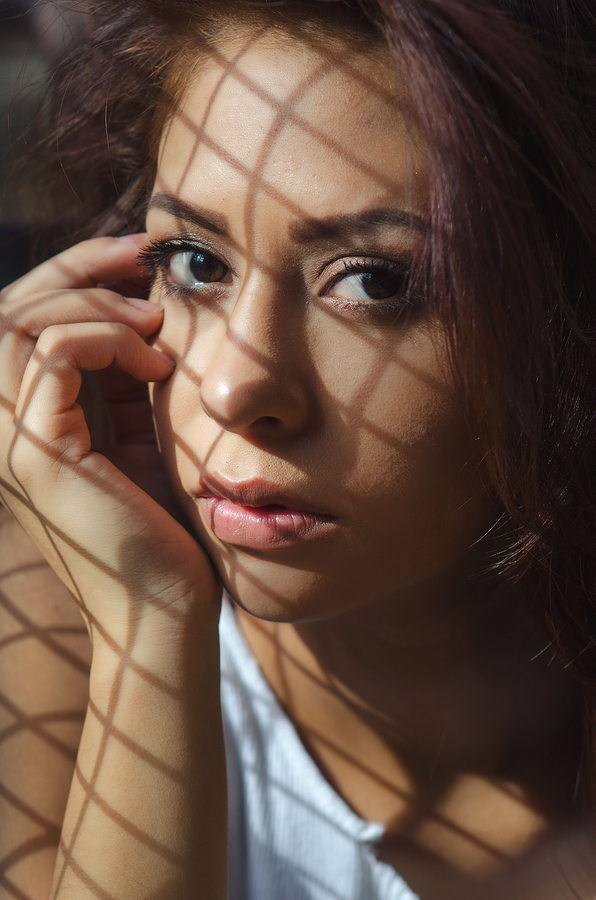 It has remained unchanged that a child abuse report may be indicated when an investigation by the department or the county agency determines that substantial evidence of alleged abuse by a perpetrator exists based on:
Available medical evidence
CPS investigation
An admission by the perpetrator of the acts of abuse
15
[Speaker Notes: Tech notes:

-Image origin: Big Stock

-Animation: N/A

-Activity info: N/A

-Glossary terms: 
Indicated report
Investigation
Department
County agency
Perpetrator

-Citations: Link law icon to citation below 
23 PA. C.S. § 6303.  Definitions
"Indicated report."
(1)  Subject to paragraphs (2) and (3), a report of child abuse made pursuant to this chapter if an investigation by the Department or county agency determines that substantial evidence of the alleged abuse by a perpetrator exists based on any of the following:
(i)  Available medical evidence.
(ii)  The child protective service investigation.
(iii)  An admission of the acts of abuse by the perpetrator.
(2)  A report may be indicated under paragraph (1)(i) or (ii) for any child who is the victim of child abuse, regardless of the number of alleged perpetrators.
(3)  A report may be indicated under paragraph (1)(i) or (ii) listing the perpetrator as "unknown" if substantial evidence of abuse by a perpetrator exists, but the department or county agency is unable to identify the specific perpetrator.]
Indicated Reports: Amendment
A CPSL amendment now permits a child abuse report to be indicated in these two circumstances: 
A report may be indicated for any child who is the victim of child abuse, regardless of the number of alleged perpetrators 
Substantial evidence must exist for each perpetrator identified
A report may be indicated for any child who is the victim of child abuse when the perpetrator is unknown
Substantial evidence of abuse by a perpetrator must exist even though the department or county agency is unable to identify the specific perpetrator
The county agency is still responsible to conduct a thorough investigation and attempt to identify all responsible person(s).
16
[Speaker Notes: Tech notes:

-Image origin: N/A

-Animation: N/A

-Activity info: N/A

-Glossary terms:
Child abuse

-Citations: 
23 PA. C.S. § 6303.  Definitions
"Indicated report."
(1)  Subject to paragraphs (2) and (3), a report of child abuse made pursuant to this chapter if an investigation by the Department or county agency determines that substantial evidence of the alleged abuse by a perpetrator exists based on any of the following:
(i)  Available medical evidence.
(ii)  The child protective service investigation.
(iii)  An admission of the acts of abuse by the perpetrator.
(2)  A report may be indicated under paragraph (1)(i) or (ii) for any child who is the victim of child abuse, regardless of the number of alleged perpetrators.
(3)  A report may be indicated under paragraph (1)(i) or (ii) listing the perpetrator as "unknown" if substantial evidence of abuse by a perpetrator exists, but the department or county agency is unable to identify the specific perpetrator.]
Founded Reports: Amendment
The CPSL amendments have added the following three provisions for the determination of a founded disposition: 
Acceptance into an accelerated rehabilitative disposition program, and the reason for the acceptance involves the same factual circumstances as in the allegation of child abuse
A consent decree is entered in a juvenile proceeding, involving the same factual circumstances as in the allegation of child abuse, and the terms and conditions of the consent decree include an acknowledgment, admission or finding that a child who is the subject of the report has been abused by the child who is alleged to be delinquent
A final protection from abuse order has been granted when the child who is a subject of the report is one of the individuals protected under the protection from abuse order and all of the following conditions have been met:
Only one individual is charged with the abuse in the protection from abuse action
Only that individual defends against the charge
The adjudication involves the same factual circumstances involved in the allegations of child abuse 
The protection from abuse adjudication finds that the child abuse occurred
17
[Speaker Notes: Tech notes:
-Image origin: N/A

-Animation: N/A

-Activity info: N/A

-Glossary terms: N/A

-Citations: N/A]
County Agency Notification to the Department of Human Services
Immediately upon conclusion of the child abuse investigation, the county agency must provide the results of its investigation to the department, in a manner prescribed by the department
Immediately upon the completion of an assessment of general protective services report, the county agency must notify the department:
If the report was determined to be valid  (has merit) or invalid (does not  have merit) 
Whether the family was accepted for services or referred to community services
The county agency must also immediately notify the department upon the closure of services for a child or family that has been accepted for services
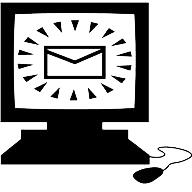 18
Scenario
A staff person from an after-school program reports that a child in her program has been spending time alone with a convicted child molester. The mother has been asking this man to baby-sit on Friday nights since she cannot find another sitter. The staff person believes that the mother knows that the man has molested other children. She does not have any reason to believe that the child in her program has been molested.
19